Improving Use of CMC Using a QI Approach for Medical Patients Admitted to Barnet Hospital
Team
Kristin Goffe (Registrar)
Jo Wilson (Consultant Nurse, Palliative Care)
Tim Gluck (Consultant Geriatrician)
Jo Brady (Consultant, Palliative Care)
Adrian Burns (Operations Manager)
Geetika Singh (Patient Safety CPG Programme Manager)


Core Group: Carmel Bergbaum, Hannah Petra, Molly Stewart, Eleanor Wilson, Beth Crocker 
Thanks also to Goreti Duarte, Medical Staffing team, Medical Education team.
Introduction
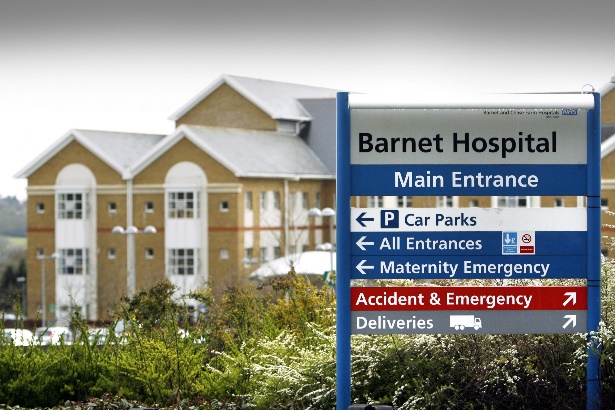 Acute hospital serving a large older population

CMC in use in our area and it is integrated into the hospital electronic patient record 

CMC not consistently accessed on admission, nor updated on discharge
 A risk of ignoring patient wishes and documented care plans 
An unmet need amongst our patients  

We used a quality improvement approach to increase use of CMC
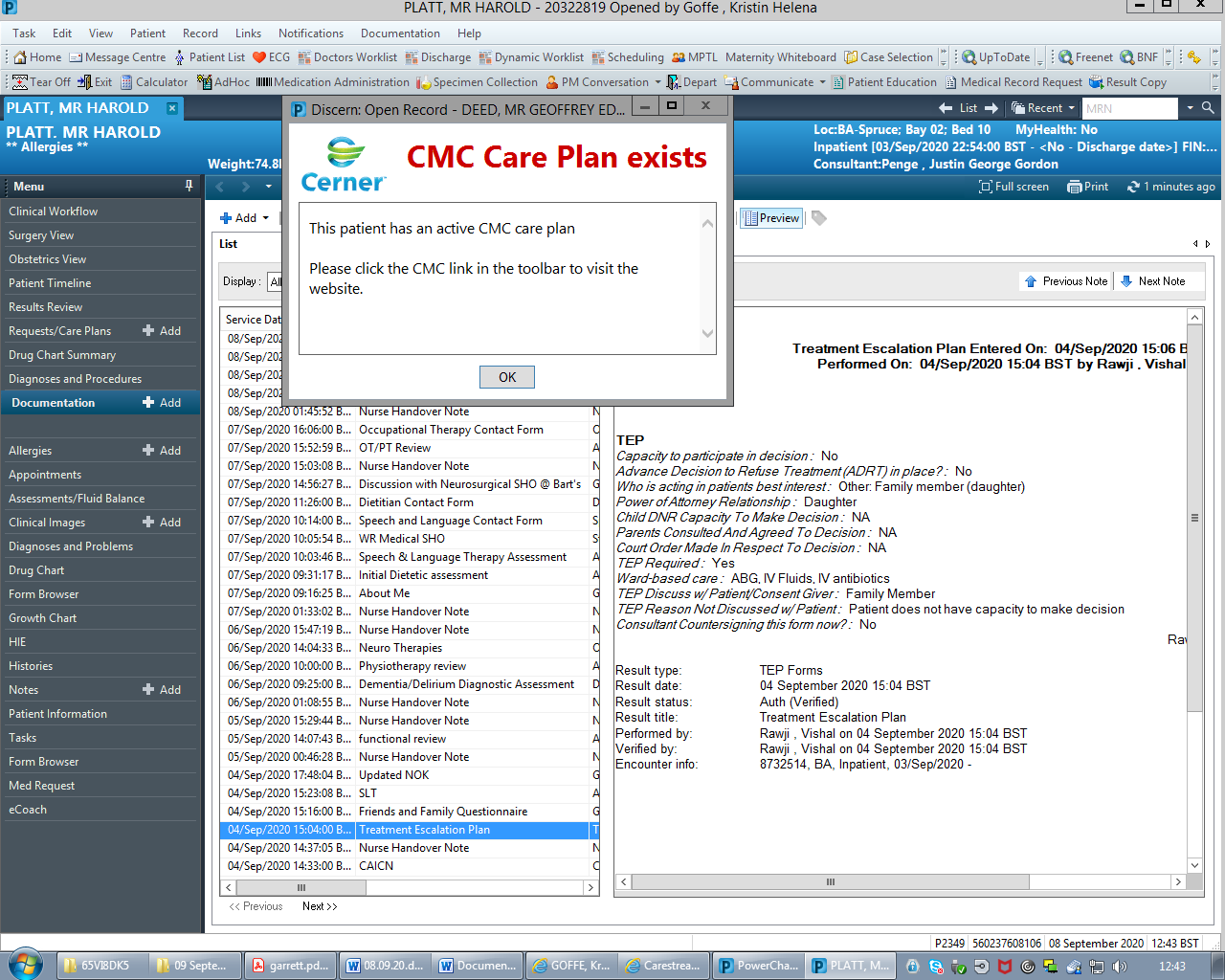 Project scoping
Explored current practice and barriers and mapped the patient pathway 

Key issues:
Access
Experience, confidence and training 
Time 

Baseline data and user validation  

Driver diagram
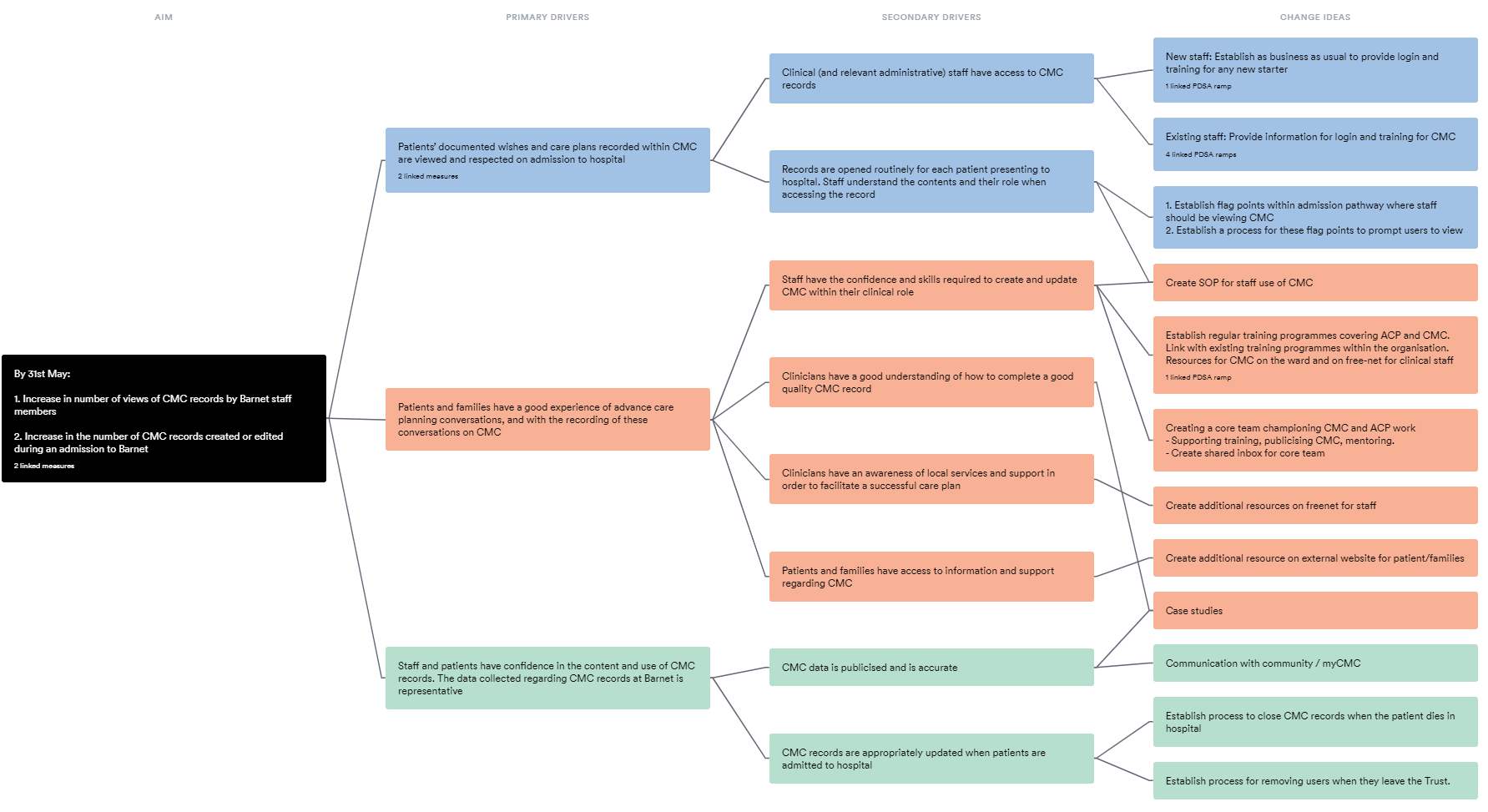 Measures
Outcome measures:
Views of CMC (monthly)
Publish and updates (monthly)

Process measures:
Number of users
Number of users logging in per month
Number of people trained
Interventions
Jan	Feb 	Mar	Apr 	May 	Jun
Local teaching
Drop-ins
Mentoring
Quick-guide to gain access
Posters
Ward surveys and support
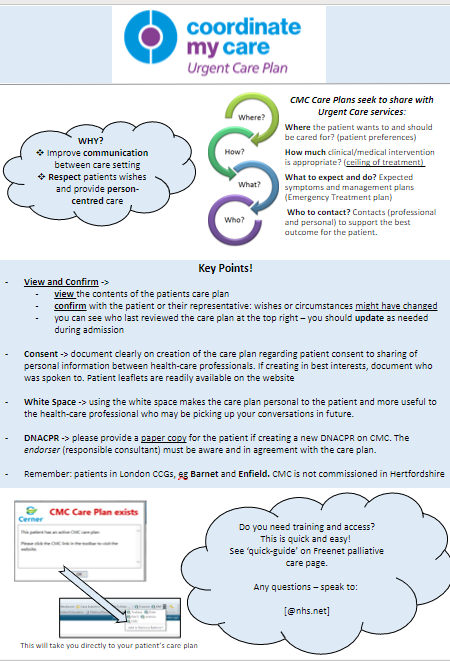 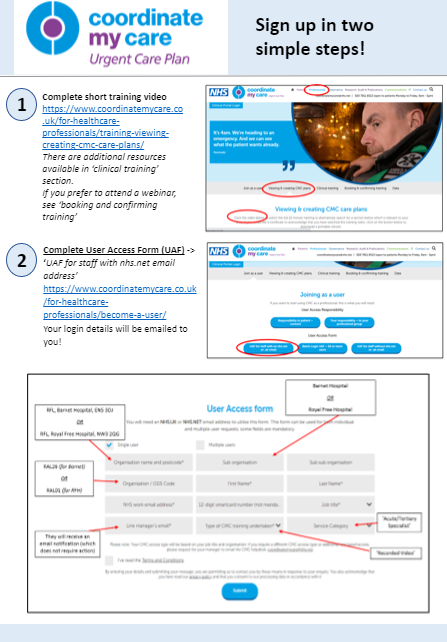 Core Group:
Carmel Bergbaum, Hannah Petra, Molly Stewart, Elle Wilson, Beth Crocker
Processes
Embedding training for new starters 
e-classroom 
face-to-face at induction 

Trust guideline 

Closing of records 
Managing reporting and user lists
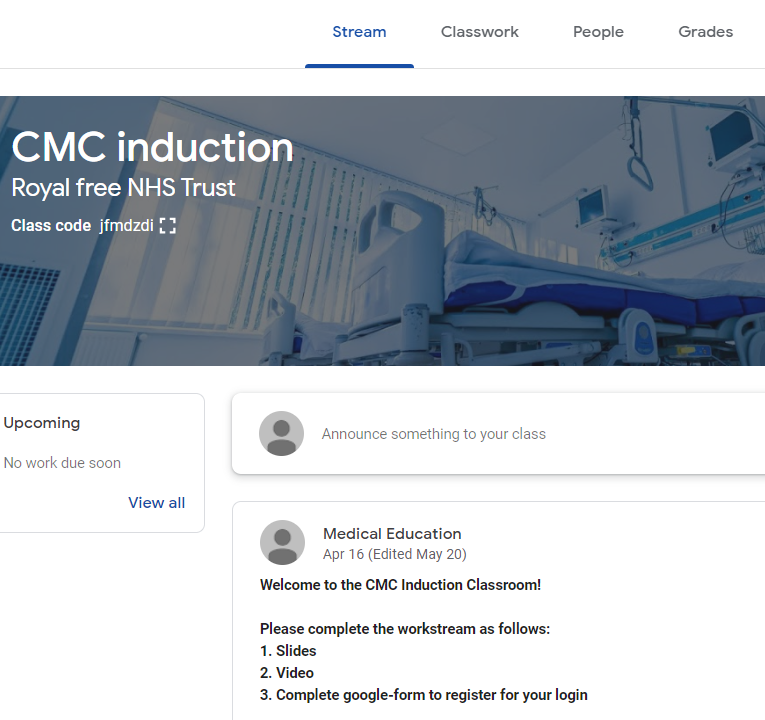 Results
53 people attended departmental teaching and drop-ins. 

The number of users actively utilising their accounts showed a steady increase (25->42 users)
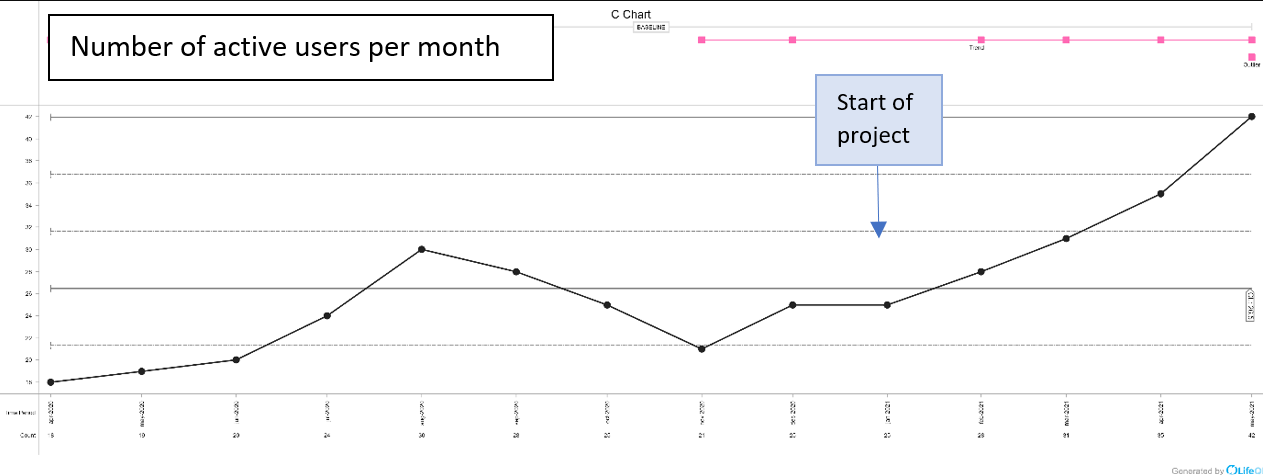 Spot check surveys of staff in the Department of Medicine (N=45-60)
percentage with access to CMC increased from 37% to 53%
68% reporting having accessed the system within the last two months.
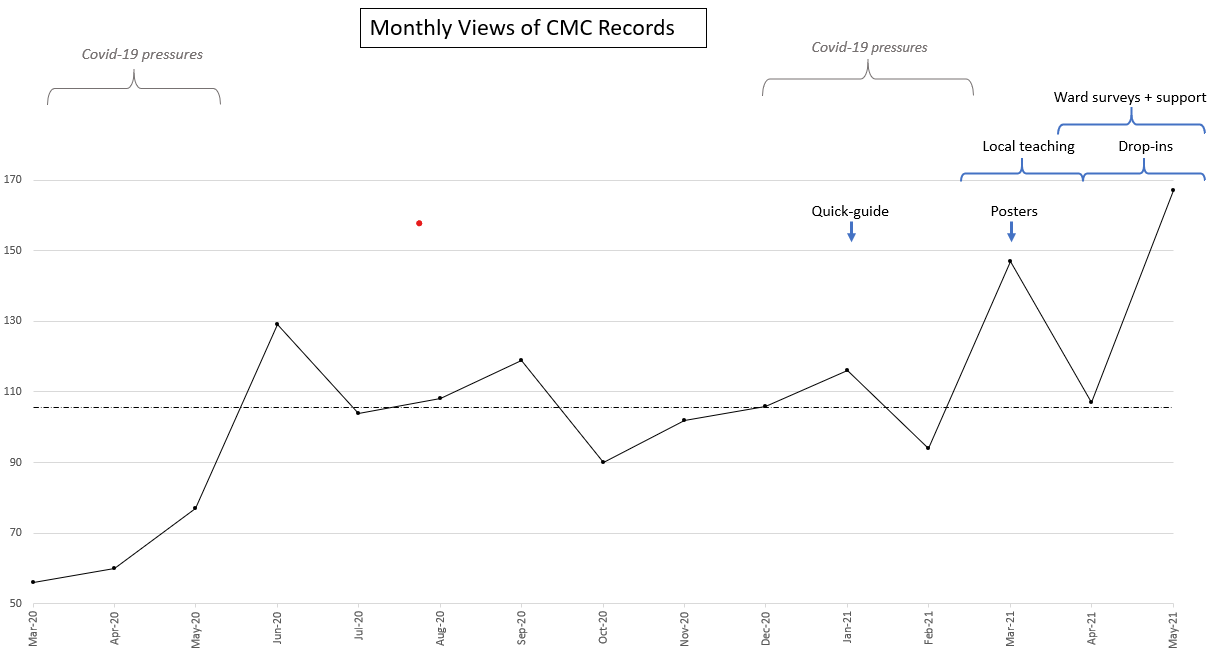 Learning and Future Actions
Further training sessions including in the emergency department, junior doctor changeover, allied healthcare professionals 

Evaluation of new e-classroom and induction training – is this effective to sustain change?

Mentoring and supporting CMC champions 

Exploring barriers further and patient feedback 

Simulation training courses in Advance Care Planning ‘The Elephant in the Room’ for 120 healthcare professionals. Aiming to Increase skills and confidence. An opportunity to build relationships and learning between specialties and disciplines.
Face-to-face training and user support

Understanding the barriers for users

Involving different teams and disciplines, including operations team to embed interventions 

Extremely helpful to have funded time for this role to concentrate on such an important aspect of care for our patients. 

A complex problem needing ongoing efforts to make and sustain change.